A PRODUÇÃO DO FRACASSO ESCOLAR
PATTO, M. H. S. A produção do fracasso escolar. Histórias de submissão e rebeldia. São Paulo: Casa do Psicólogo, 1991.
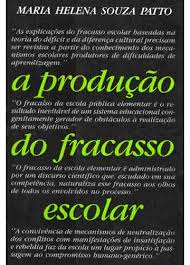 Rápida aparição e obsolescência de toda sorte de novidades teóricas e discursivas que se alternam nos modismos pedagógicos num ritmo avassalador. Teorias, prescrições, discursos apocalípticos ou redentores se sucedem no volátil “mercado de ideias” em que se transformou o campo da educação; a cada estação difundem um ‘novo’ jargão pedagógico cuja anemia semântica é tão incapaz de alterar práticas como de oferecer qualquer inteligibilidade à concretude dos fenômenos que marcam a cultura das instituições escolares.
Num panorama desolador como esse a trajetória da obra A Produção do Fracasso Escolar , de Maria Helena Souza Patto, é rara e surpreendente. 

Em 1995 mereceu o prêmio de livro de maior relevância para a área, concedido pela APEOESP (Sindicato dos Professores do Ensino Oficial de SP). 

É referência permanente em concursos públicos para o magistério; tornou-se bibliografia recorrente de cursos de graduação e pós-graduação e tem sido um constante elemento desencadeador de novos estudos e pesquisas.
Como explicar a longevidade, a fecundidade e – ainda mais surpreendente – a popularidade de uma obra acadêmica tão densa?

Como nos lembra Calvino (1993), “um clássico é um livro que nunca terminou de dizer aquilo que tinha para dizer e que por isso persiste... mesmo onde predomina a atualidade mais incompreensível”.
Onde reside sua força para romper com essa tendência dominante de diluir o impacto de pesquisas acadêmicas reduzindo-as a meros procedimentos para a obtenção de títulos e ascensão na carreira universitária? Como pode perdurar sua capacidade iluminadora em meio a um contexto tão marcadamente cambiante, como o que caracteriza as políticas de educação nos últimos vinte anos?
A obra de Patto representou uma ruptura teórico-metodológica nos estudos sobre o “fracasso escolar”. Tratava-se de um novo marco na compreensão dos processos psicossociais envolvidos nas práticas sociais e escolares responsáveis pela produção de “reprovados”, “fracassados” e por toda sorte de estigmas que afirmam a incompatibilidade de certas crianças das classes populares para com a aprendizagem e a cultura escolar.
Um dos fatores responsáveis por essa ‘ruptura’ com modelos de pesquisa precedentes é a recusa de Souza Patto em isolar as raízes escolar es do “fracasso” de seus condicionantes históricos e sociais ao perscrutar as práticas escolares – discursivas e não discursivas – de professores, coordenadores e diretores e ao analisar a produção social de uma visão de mundo que informa e legitima tais práticas.

Descida às práticas / não mais “sobre e para os professores”, mas “com eles”.
A primeira parte do livro apresenta-nos uma rigorosa arquelogia das explicações, no pensamento pedagógico brasileiro, para o “fracasso” escolar de crianças das classes populares. O tema é examinado desde suas manifestações iniciais, fundadas num recorte racial que afirmava a inferioridade constitucional de amplos segmentos da população brasileira, até as relativamente recentes teses da diferença – e inferioridade – cultural subjacentes às chamadas “teorias da carência cultural”.
Nesse esforço genealógico Patto não poupa críticas ao papel de uma “psicologia que desde seu nascimento baseia-se numa definição conservadora de ajustamento e de normalidade e que centra suas investigações no que ocorre no indivíduo ou nas relações interpessoais, entendidos como entidades a-históricas”.
Nessa perspectiva o “fracasso escolar” tende a ser concebido como resultante de “distúrbios de personalidade” ou de obstáculos – sejam eles orgânicos, afetivos, familiares ou culturais – que afetam o indivíduo isoladamente considerado; as relações entre professores e alunos, por sua vez, tendem a ser vistas em abstração do entorno institucional em que ocorrem e dos condicionantes políticos e ideológicos que sobre elas incidem.
Mas o caráter marcante e inovador da obra não reside na enunciação genérica desses condicionantes e dos vínculos entre uma estrutura social excludente e preconceituosa e a “produção do fracasso escolar”. Ao contrário, a autora se distancia dessa modalidade recorrente de estudo acadêmico que se limita a “aplicar” à realidade brasileira teses prontas, transpondo conceitos e hipóteses cuja aceitação parece dispensar o pesquisador do laborioso contato com a realidade empírica e de sua paciente reconstrução numa rede conceitual capaz de desvelá-la em sua concretude histórica.
O trabalho de Patto, ao mergulhar no cotidiano de uma escola pública da periferia de uma metrópole, faz emergir a peculiaridade do diálogo de uma cultura escolar – objetivada em mentalidades, discursos, atitudes, regulamentações e procedimentos disciplinares, avaliativos etc. – com uma totalidade social específica.

O que encontramos nas páginas de A Produção do Fracasso Escolar é um esforço no sentido de captar quem são os sujeitos pesquisados em sua singularidade irredutível. E, ao assim fazer, a concretude do cotidiano de uma escola, a saga de quatro famílias e a trajetória de quatro crianças nos fornecem elementos capazes de iluminar um conjunto de problemas e características que ainda marcam a escola pública contemporânea.
Por décadas, na ausência de um autêntico sentido público, a escola brasileira tinha uma clara finalidade socioeconômica: operar como um mecanismo de seletividade precoce capaz de dar legitimidade social para a ideologia da meritocracia individual. Assim a experiência escolar conferia aos poucos que a ela tinham acesso uma distinção social que frequentemente se revertia em privilégio econômico. Com a expansão de seu atendimento à quase totalidade da população esvai-se seu poder de operar distinções e com ele o “sentido” (na verdade, a ‘finalidade’, já que era concebida mais como ‘meio’ para um fim que lhe era extrínseco) que historicamente lhe foi associado.
A democratização de seu acesso, que poderia ter significado a ampliação de uma experiência simbólica potencialmente rica, resultou na manutenção de um “meio” para o qual já não mais se vislumbra claramente um “fim”. Se já não sabemos “para que” (a finalidade) do aprendizado escolar, tampouco temos sido capazes de atribuir um “sentido” para a experiência escolar; de nela vislumbrar um significado político, cultural e formativo.
É essa escola, alienada de seu papel político, divorciada de sua vocação cultural e inacessível aos pais e alunos que dela mais necessitam que encontramos nas páginas do livro de Souza Patto. Mas, ao mesmo tempo, nele encontramos os esforços de Ângela, Neide, Nailton, Humberto ou Glória para não serem tragados pela massificação, docilizados pelos processos disciplinares, assujeitados por uma máquina estatal desvinculada dos compromissos públicos que justificariam sua existência. Daí a triste, lúcida e desafiante atualidade dessa obra.
Raízes históricas das concepções sobre fracasso escolar
A Era das Revoluções e a Era do Capital

 - Século XIX: filho da dupla revolução que acorreu na Europa Ocidental, que coroa o surgimento de relações de produção e formas de organização social inéditas na história.

Triunfo do capitalismo e da sociedade burguesa liberal.

Quais são os valores que emergem nesse contexto e que orientam, ainda hoje, o pensar e o fazer educacionais?
Burguesia: porta-voz do sonho humano de um mundo fraterno, igualitário e livre, a ser realizado pelas sociedades industriais, liberais e capitalistas. Mas...a revolução industrial engoliu determinadas possibilidades de revolução política.

Segunda metade do século XIX: domínio econômico e cultural dos países da Europa Ocidental e América do Norte; exploração dos trabalhadores do campo e da cidade; migração campo-cidade; urbanização; 

Industrialização –urbanização-migração
Nascimento das ciências humanas que nascem no século XIX: justificar as diferenças abismais que o capitalismo havia produzido, embora a crença na possibilidade de uma sociedade igualitária continue existindo.

Em relação à hierarquia social estratificada existente antes das revoluções, a mobilidade social havia aumentado significativamente; e o fato de os novos homens bem sucedidos não o serem pelos privilégios do nascimento, confirmava uma visão de mundo na qual o sucesso dependia fundamentalmente do indivíduo.
Em termos individuais, o self-made man, racional e ativo, representava o cidadão ideal.

Manutenção da existência de distinções sociais, propriedade privada como um direito natural; embora seja dada a todos os competidores a possibilidade de começar no mesmo ponto de largada, eles não terminam juntos.

O talento individual determinaria a divisão de classes
Os Sistemas Nacionais de Ensino

Crença no poder da razão e da ciência (legado do Iluminismo)
Projeto liberal de mundo onde a igualdade de oportunidades substituísse a desigualdade baseada na herança familiar
Luta pela consolidação dos Estados Nacionais (transformar os súditos em cidadãos / unidade e diminuição das diferenças)
Objetivos dos primeiros sistemas educacionais: unificação da língua,  dos costumes e aquisição da consciência de nacionalidade
Primeira Guerra Mundial: abala a crença no poder da escola
Elaboração de uma pedagogia que promovesse espiritualmente o ser humano / ataque às pedagogias tradicionais/ Escola Nova / Escola a serviço da paz e da democracia
Humanismo ingênuo e bem intencionado
Psicologia científica (mensuração das diferenças individuais) e Teorias Racistas: contemporâneas
As Teorias racistas

Pensamento liberal: tradução das diferenças sociais em diferenças raciais, pessoais e culturais

Teorias de determinismo racial (França, fins do XVIII e Grã-Bretanha meados do XIX)

Teorias anticlericais e cientificistas